4. Одежда по сезону
а )летняя
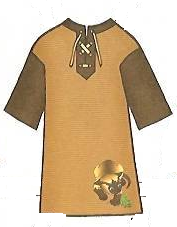 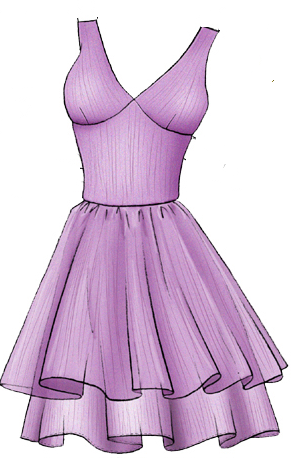 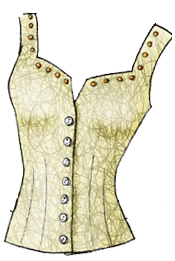 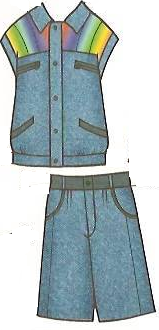 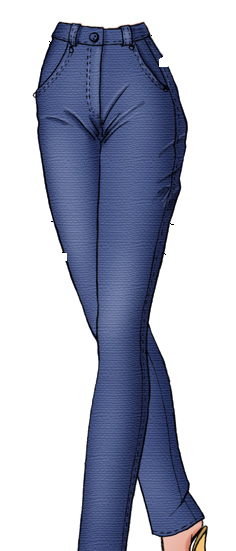 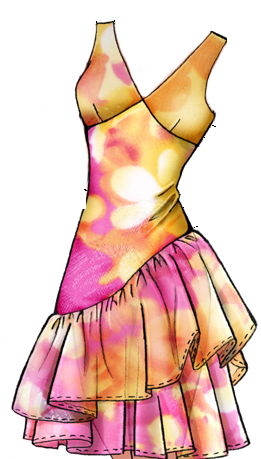 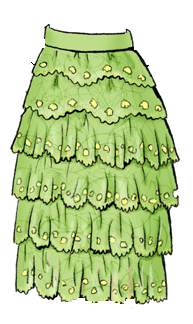 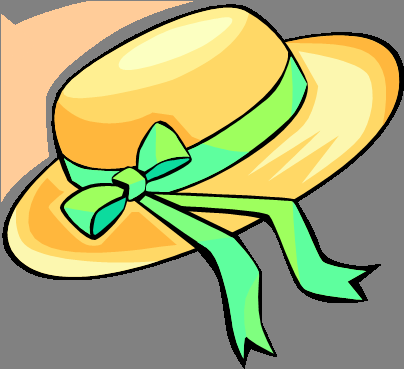 1
4. Одежда по сезону
б) демисезонная
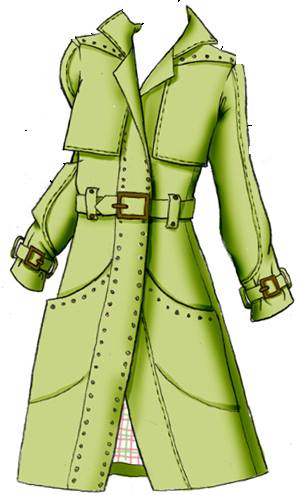 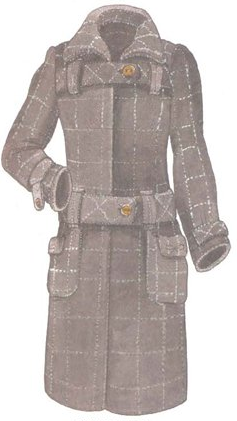 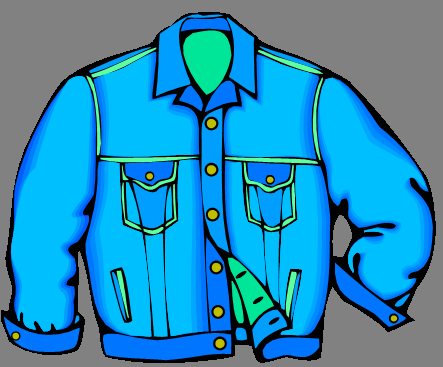 2
4. Одежда по сезону
в) зимняя
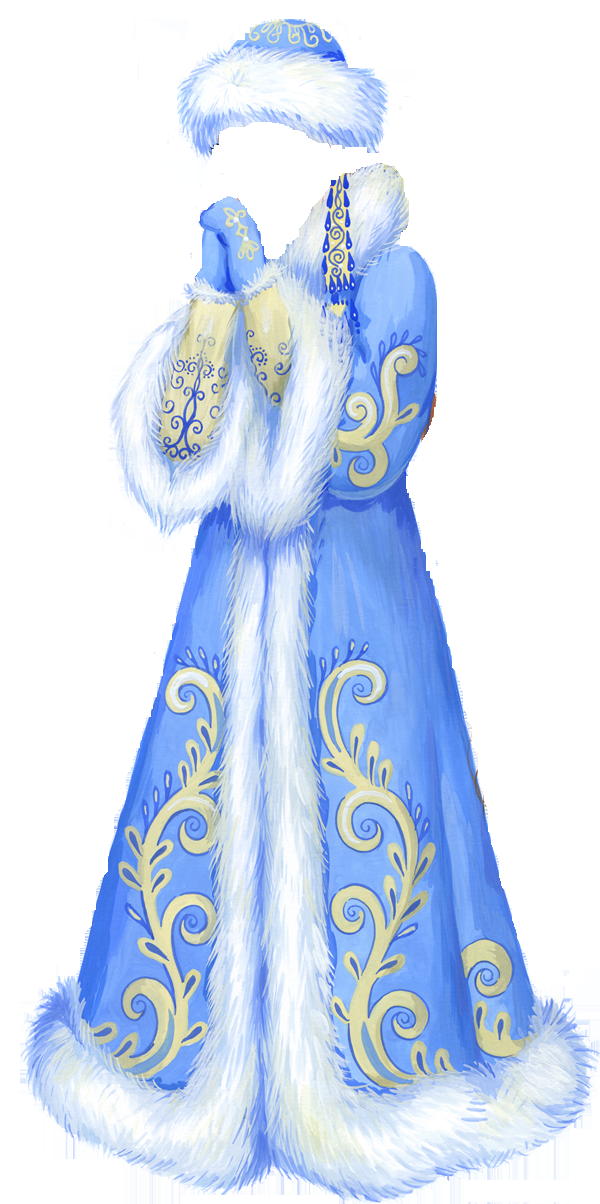 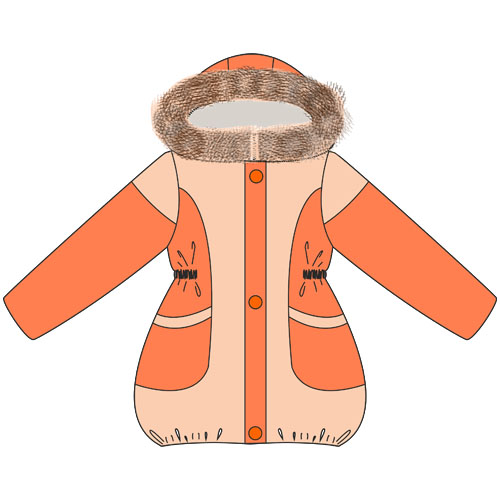 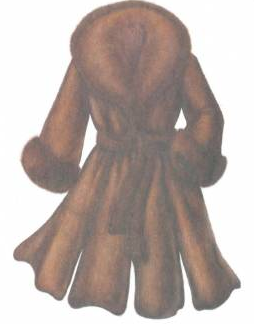 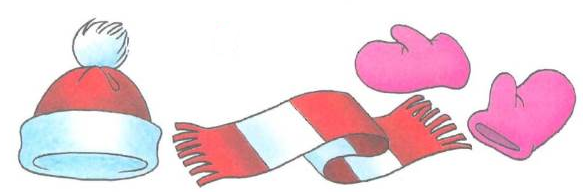 3
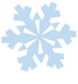 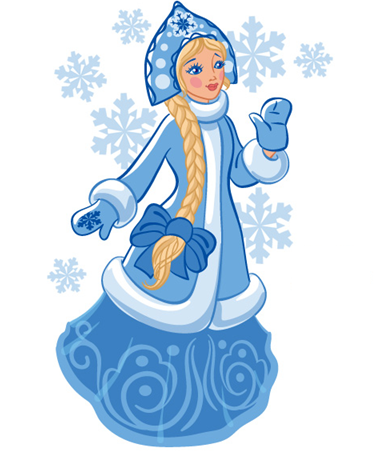 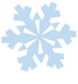 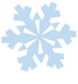 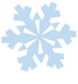 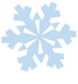 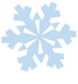 .
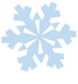 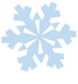 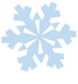 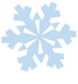 4